Lawyer
By: Berenice Cortez
April 28, 2015
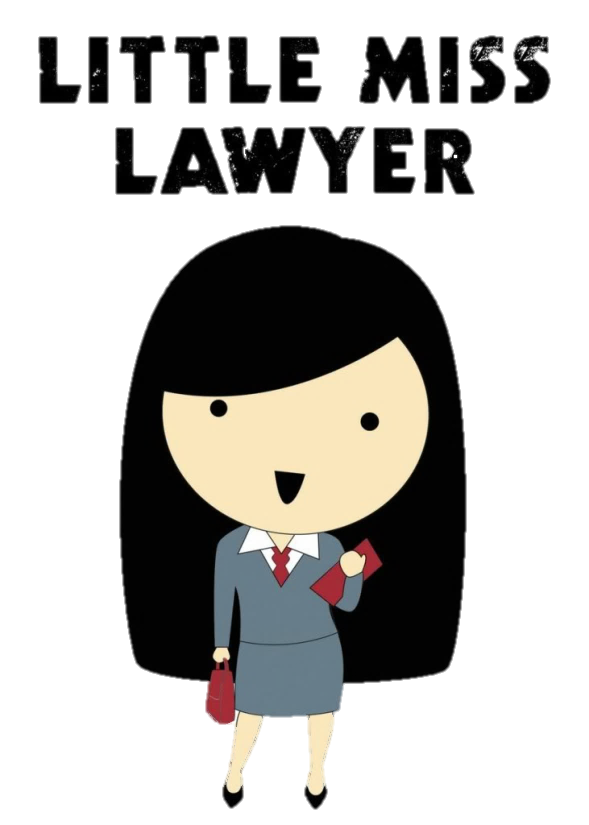 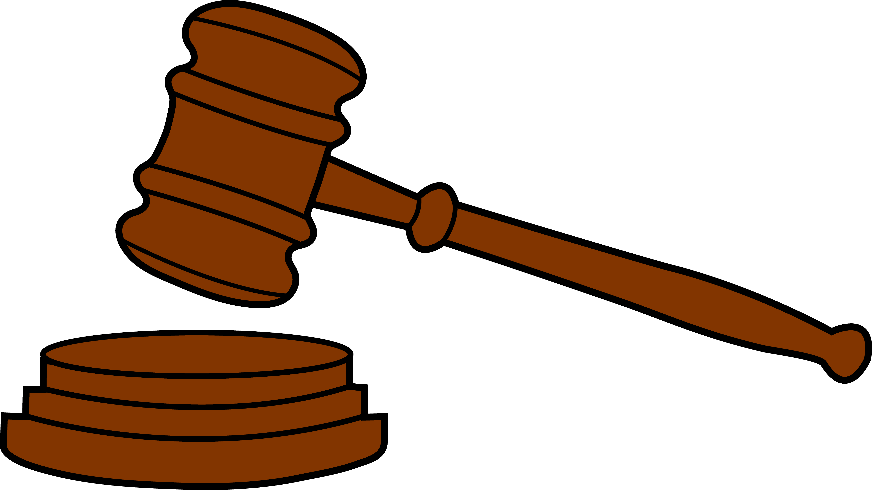 Flight Attendant
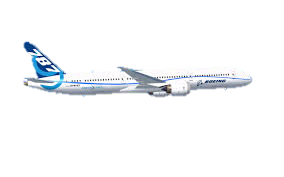 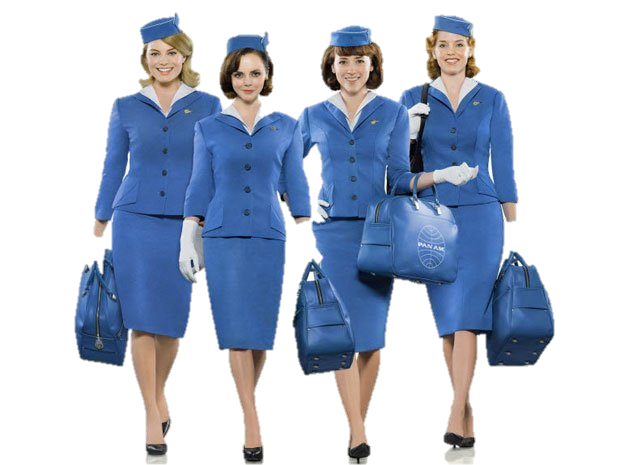 Why did I pick lawyer?
I chose the career of lawyer because I find it fascinating what they have to study and what they do. I’ve always wanted to be a lawyer. This is because I love problem solving and debating. I feel that becoming a lawyer has many responsibilities and I am very responsible. I also love learning about the amendments and the constitution! I love every aspect of the process of becoming a lawyer.
Why did I pick flight attendant?
I chose flight attendant as a career because I thought it was  interesting. I like how flight attendants have to learn about safety and how they make the passengers feel welcomed. I also think it’s really unique how all flight attendants have to wear special uniforms. They also have to have training. Lastly, I chose this career because when ever I am in a plane the flight attendants always looks so happy and glad to help someone. They also get to travel for free!
What is required to be a lawyer?
To become a lawyer you need to take 7 or more years of full-time study after high school.
When you go to university you need to do 4 years of undergraduate study.
Applying to law school requires graduating from a bachelor’s degree program and you also need to take the Law School Admission Test.
law school for 3 years.
Some states have requirements. The requirements are that a lawyer needs to complete a J.D degree from a law school that is by the American Bar Association. You also need to take the State bar exam.
What are the specific job duties for a lawyer?
Lawyers communicate with their clients 
They represent their clients in courts and argue on their clients behalf
They have do to do research about their clients
They need to present facts with evidence to court to support their statements 
They need to also be prepared with legal documents, such as lawsuits, contracts or wills.
Lawyers have numerous duties. If a lawyer violates or fails to perform their duties, they may be suspended.
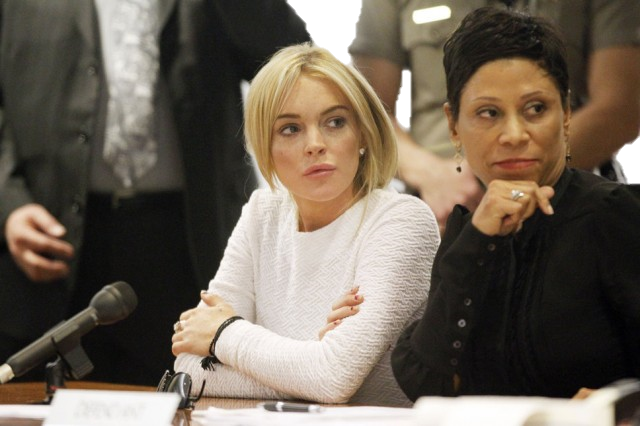 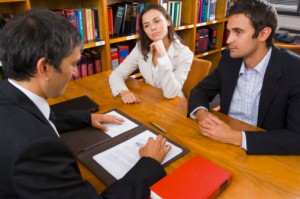 Do you need “People skills”? What kind of skills are needed to be a lawyer?
The skills that are needed to become a lawyer are:
You need to have problem solving abilities. This means that lawyers need to find a solution to problem even when none are immediately visible.
Lawyers need to have “people skills” because they need to ensure that their clients can trust them with very important information
You need to know how to negotiate. This means that you need to find a way to reach an agreement or compromise by talking with others.
You need to be creative. This is because a lawyer needs to think of reasonable solutions when unique or weird situations happen.
Lawyers need to have good writing skills. This is because their writing skills are used to prepare compelling arguments and legal documents.
What are the working conditions of a lawyer?
If I would become a lawyer and I worked at a large law firm then I would probably work about 66 hours a week. If I were to work at a medium size law firm then I would work about 43-53 hours per week.
Lawyers work in all employment settings. They also do some work for ever employer, large or small. All in all, lawyers can be found in several places.
Lawyers are employed by a law firm. A law firm is a business that has lawyer that work together under a specific company name. A law firm can possibly only use certain kinds of law or they can also deal with a variety of cases.
A law firm can be made up of just two lawyers or one hundred. At times more than one hundred!
What FEES ARE required to be a lawyer?
There are no fees required to become a lawyer.
What different kind of jobs can you have?
Becoming a lawyer can open many branches of jobs! A lawyer has many categories to choose from. You can be a civil lawyer, criminal lawyer, immigration lawyer, business lawyer, divorce lawyer or family lawyer. You can also become a attorney after you’ve been a lawyer for many years.
What are the outlooks of being a lawyer?
Job outlook of a lawyer is that the employment rate will grow about 10 percent from 2012 to 2022.
Competition to find a job will still continue to be strong. This is because a lot more students are graduating from law school.  
There is a need of lawyers today but due to money some people can’t afford one. This makes it harder for lawyers to get a job.
In the future there still will be a need of lawyers. In the future it will probably be easier to become a lawyer. This is because not many students are applying for law school so those who do have a greater chance of getting in.
How much money does a lawyer make?
A lawyer makes approximately $113, 530 per year and $54.58 per hour. If you become a trial lawyer you can make millions!!!
Perks of being a lawyer
The perks of being a lawyer are that you know how to win in an argument. You know how to solve a problem under pressure. You get to know your rights and what you are and aren’t allowed to do. You can use your lawyer skills pretty much anywhere. People think you are some kind of super hero when they find out you are a lawyer!
What subjects do you need to be proficient in to be successful in becoming a lawyer?
You need to be proficient in:
English- high school students should complete advanced placement courses in English.
Social Studies- social studies will help you get familiar with law and politics so when you become a lawyer you will understand the laws and how they were made.
Speech-talking to large crowds or doing a presentation in class will help you improve in your verbal skills and self-confidence.
Mathematics- mathematics will teach you how to solve hard problems. Just like what a lawyer has to do.
Science- science can help you think outside the box. This is by using scientific method. It will also develop research techniques.
What are the working conditions of a flight attendant?
If I would become a flight attendant the hours I work a week depends on the flight schedules. So I really don’t have a set amount of hours. The hours per week would be probably 55. 
Flight attendants work at any airlines. They just need to meet the criteria's!
Flight attendants work for the airline to ensure that the passengers have a great flight. Flight attendants make passengers feel welcome.
What are the specific job duties for a flight attendant?
Flight attendants demonstrate how to use emergency equipment
They serve and sale beverages, meals, or snacks
They make sure that all passengers are seated and have their seat belts on
They make sure that emergency equipment are on the plane
They talk to passengers on details about the flight
Flight attendants also takes care of passengers’ needs
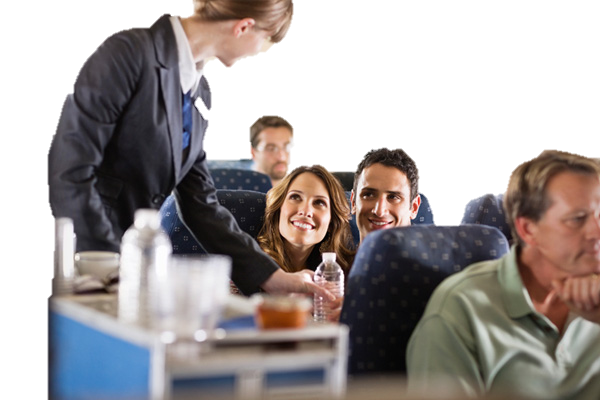 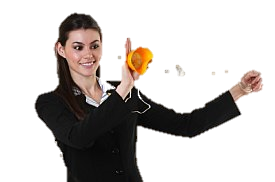 Do you need “People skills” ? What kind of skills are needed to become a flight attendant?
The skills needed to become a flight attendant are:
A flight attendant needs to know how to preform pre-boarding security check and how to check passengers baggage
A flight attendant does need “people skills” because they need to make passengers feel welcomed and guide them to their assigned seats.
You need to have the skill of knowing how to operate emergency equipment.
You need to have hospitality skills for serving food and drinks to passengers.
Ability to speak different languages. Flight attendant need to know how to speak in other languages so they can help passengers that don’t are flying in from a non-speaking English place.
Ability to give tourists tips and guidance on their stay in destination.
What is required to become a flight attendant?
In order to become a flight attendant you need to graduate high school and receive a high school diploma.
Some airlines prefer to hire people who have taken a college course.
You also need to receive training from an employer and must be certified by the Federal Aviation Administration.
Applicants must be at least 18 years old.
Have a valid passport and pass a background check.
What fees are required to be a flight attendant?
No fees are required to become a flight attendant
What different kind of jobs can you have?
There many kinds of flight attendants. The most popular flight attendant job is the one who flies for a major airline like the US Airways, United, American, Northwest of America West. The second most popular is for the national airline. National airlines go shorted distances. National airlines include AirTran, Spirit, and many more. Another type of flight attendant is called regionals. These are flight attendants that fly on smaller aircrafts. There are many more different types of flight attendants but it’s nice to know that you have a variety of choices to choose from.
What are the outlooks of being a flight attendant?
Job outlook for a flight attendant is that employment will decline 7 percent from 2012 to 2022.
There is a higher chance to get a job as a flight attendant if you have a college degree.
Flight attendants are needed in todays world because they make passengers fell welcomed and want to fly more. Without flight attendants plane flights would be not so welcoming to passengers causing them not to want to fly anymore. This is important because if passengers don’t want to go on a plane then there will be no need of a pilot or a airline.
In the future flight attendants might not be needed. This is because technology is evolving and maybe you wont need a flight attendant to serve you a drink. With a click of a button you can serve your own drink.
Perks of being a flight attendant
The perks of becoming a flight attendant is that you get to travel the world for free! You can also give your family free plane rides when they are available. Other than that you get to meet a lot of new and different kinds of people. You get to learn different languages! You get to stay at really nice hotels. Lastly, the uniforms. The uniforms are so nice.
What subjects do you need to be proficient in to be successful in becoming a flight attendant?
You need to be proficient in:
Physical conditioning- you need to be fit because flight attendant are always on their feet bending down and serving passengers. They need to be well fit because you don’t want to get a cramp!
Foreign Language- flight attendants need to learn many languages. This is because you can have passengers that might not speech English and they might want to know what’s happening. It’s the duty of the flight attendant to help him/her so by learning how to speech their language you are helping them.
How much money does a flight attendant make?
The median pay of a flight attendant is $37,240 per year. But flight attendants income varies from airline to airline. There pay can range from $13.00-$50.00 per flight hour or more.
Compare and contrast
Lawyer
Flight Attendant
Which career would I pick?
I would have to pick lawyer over flight attendant. This is because lawyers have a way more longer education that flight attendants. I really like to be informed and know everything about my job before I do it. So going to university to get a bachelors degree and also going to law school seems like a really good choice for me. I really enjoy school so wouldn’t mind. Apart from school I like how lawyers have a variety of choices. I can be many different types of lawyers. All in all, I personally like becoming a lawyer rather than a flight attendant.
What I learned from both my careers?
I learned that if you want to become a lawyer it takes a lot of school time. Not only do you need to receive your bachelor's degree but you also need to go to law school. I learned that there are many different kinds of lawyers not just one. You can practically do anything. For example you can be a divorce lawyer or a  business lawyer. The possibilities are endless! You also need to have many skills. You need to be creative! I really didn’t know that being creative would be a skill to becoming a lawyer. But it is. This is because you need to come up with solutions even if you don’t know any at that time.

I learned that if you want to be a flight attendant you don’t really have to go to college. Just by getting your high school diploma is enough. In order to be a flight attendant you need to have “people skills”. I now know why you need to have people skills. This is because you are technically a waitress just in the air and responsible to keep the passengers safe. You are like a waitress because it’s your job to make the passengers feel welcomed and have a good flight. There are many different kinds of flight attendants. I discovered this when I was doing my project. I found this very interesting. You now have a variety of choices.
After finding out information about the careers, would you pursue the careers?
After finding out information about being a lawyer I would absolutely pursue it. This is because I just find it very interesting all the things lawyers have to learn and do! Plus they get payed very well.

After finding out information about becoming a flight attendant I would not pursue it. This is because it’s way to easy. I like a challenge. Besides that I really don’t like how they don’t get enough sleep. I need my sleep! I feel that flight attendant doesn’t really suit me.
Bibliography for both my careers
http://www.lawyeredu.org/law-careers.html

http://www.internationalstudentguidetotheusa.com/articles/flightattendant.htm

http://legal-malpractice.lawyers.com/lawyers-and-clients-responsibilities-to-each-other.html


http://work.chron.com/basic-responsibilities-flight-attendant-2080.html